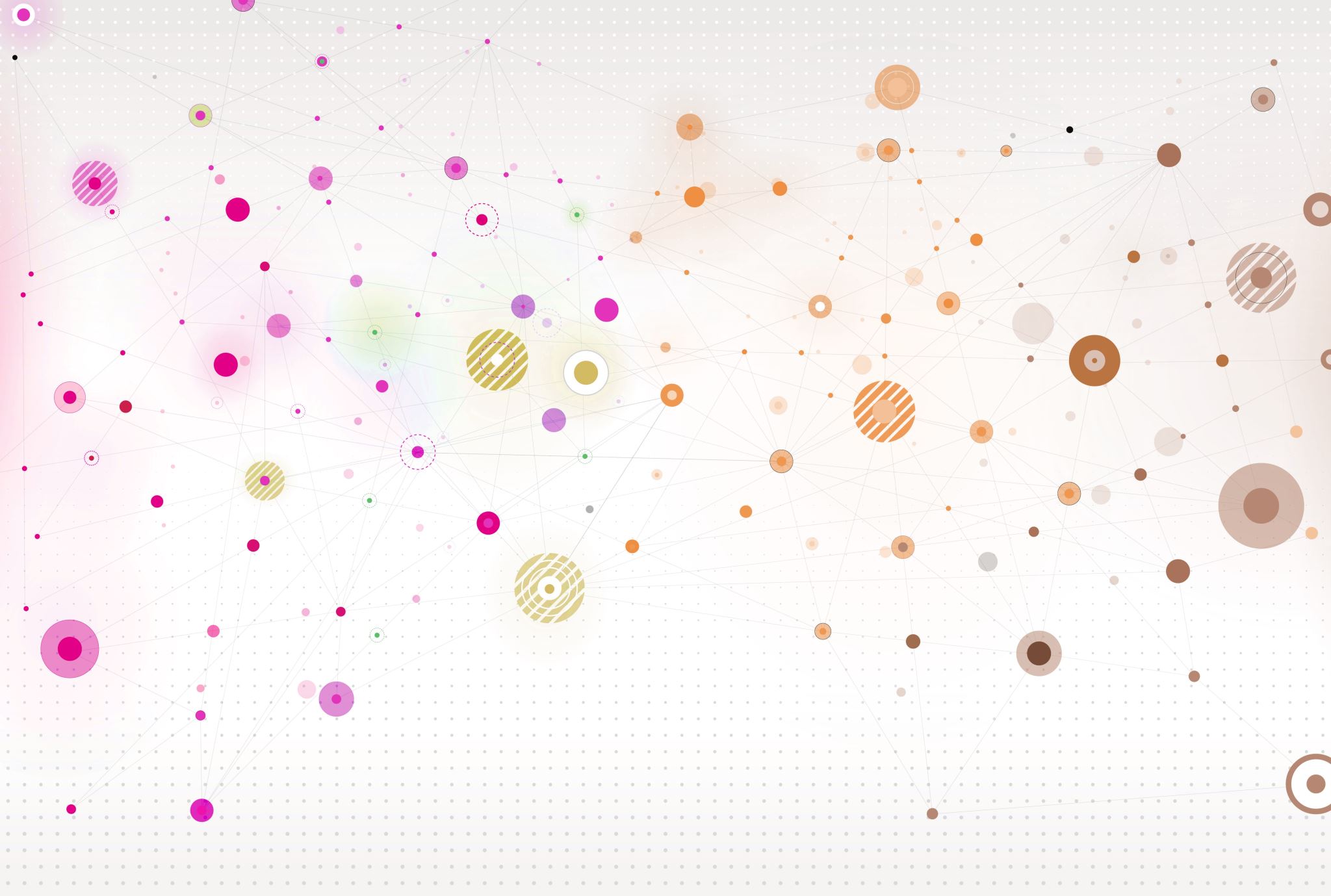 PROBABILIDADE
VARIÁVEIS ALEATÓRIAS
CONTÍNUAS
HÉLITON R. TAVARES
Função Densidade de Probabilidade (Contínua)
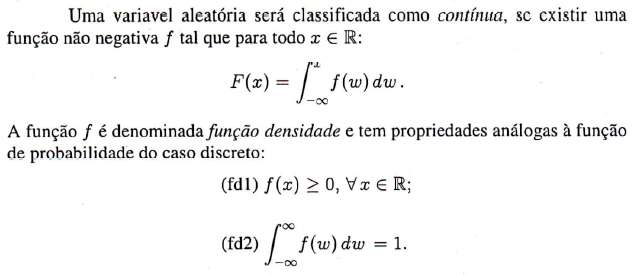 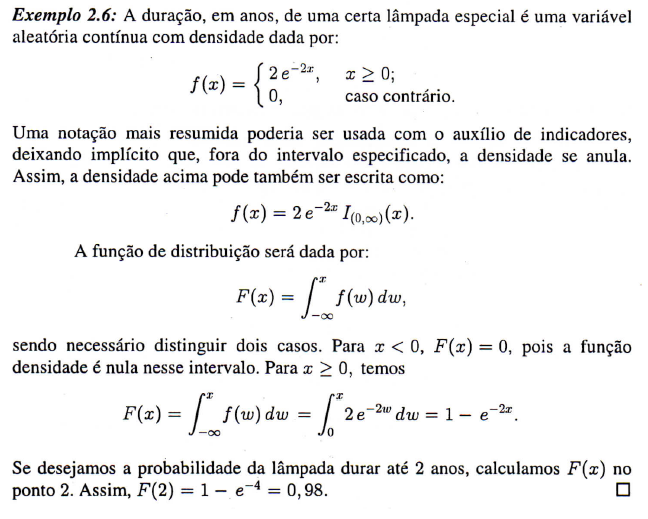 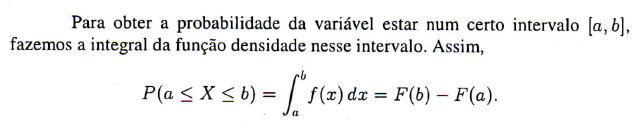 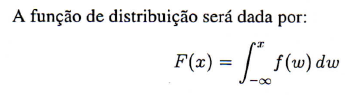 Alguns comandos no R
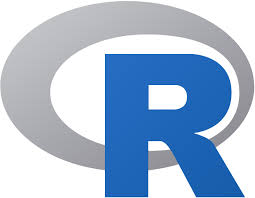 Famílias: d, p, q, r
d: densidade, p: probabilidade, q: IC, r: observações

Normal:         dnorm(), pnorm(), qnorm(), rnorm()
t:              dt(), pt(), qt(), rt()
Qui-quadrado:   dchisq(), pchisq(), qchisq(), rchisq()
Poisson:        dpois(), ppois(), qpois(), rpois()

# Plotar o gráfico da fdp
> x = seq(-3,3,0.01)
> plot(x,dnorm(x,0,1),type="l",xlab="x",ylab="f(x)")

> pnorm(-1) #calcula a probabilidade P(Z > -1).
> pnorm(q=-1,mean=0,sd=1,lower.tail=T) # P(Z < -1) = 0.1586553   Z ~ N(0,1)
> 1-pnorm(q=1,mean=0,sd=1,lower.tail=F)
> qnorm(p=0.95,mean=0,sd=1) # z tz P(Z>z)=0.95 -> z = 1.644854
> dnorm(x=1,mean=0,sd=1)   # Valor da densidade f(x).   No caso f(1)=0.2419707
> rnorm(n=20) # Gera 20 observações de uma N(0,1)
> rnorm(n=20,mean=10,sd=3)
Geração de Números Aleatórios
Principais Modelo Discretos
Uniforme Contínua
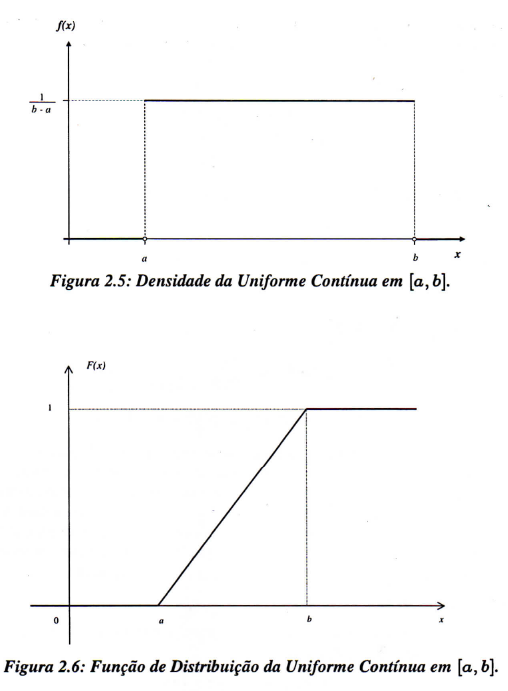 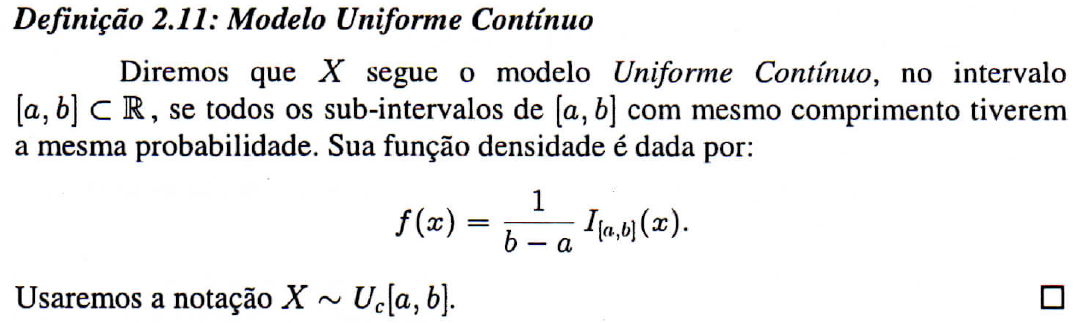 Função de Distribuição F
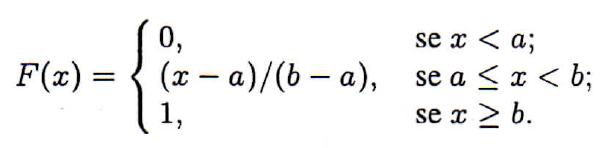 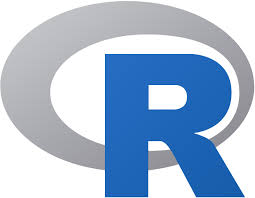 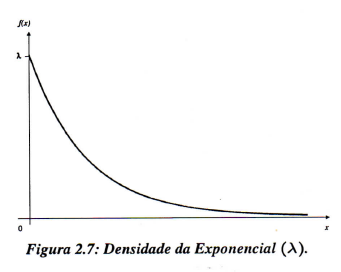 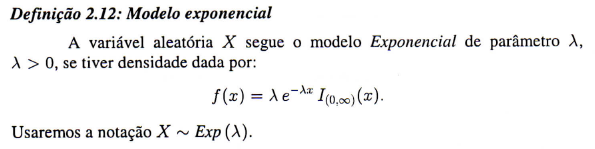 Função de Distribuição F
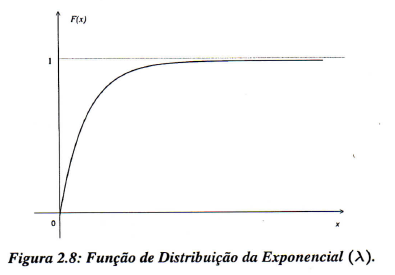 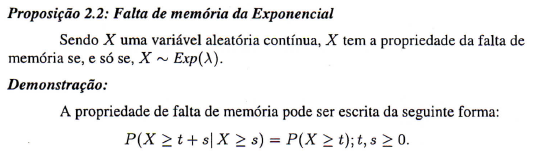 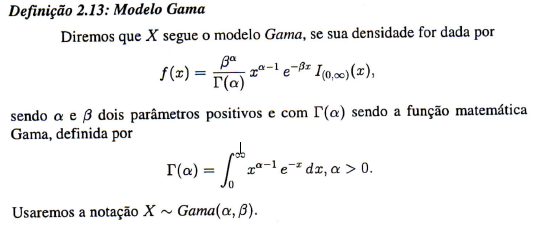 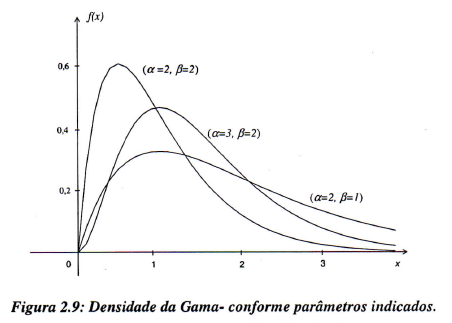 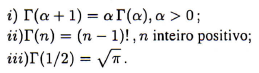 Casos especiais:
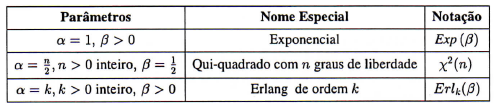 https://pt.wikipedia.org/wiki/Distribuição_normal
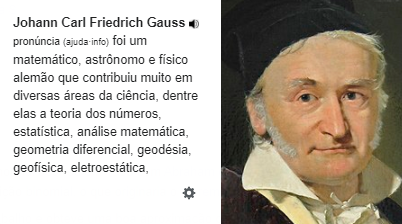 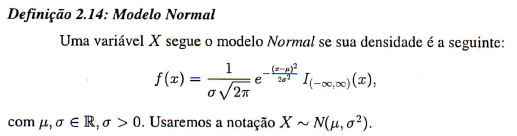 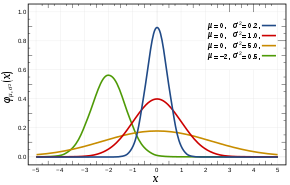 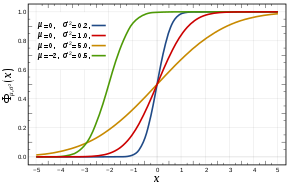 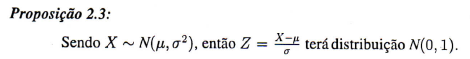 #Gerando observações normais
nrv <- rnorm(mean=0,sd=1,n=10000)
print(summary(nrv))
hist(nrv)
Outras Distribuições
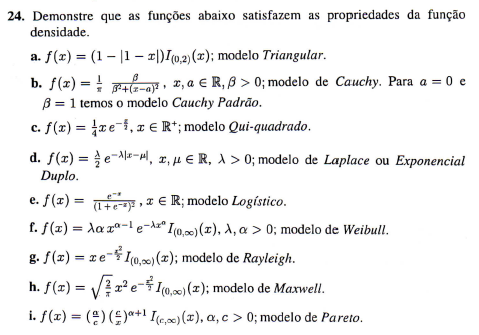 Alguns comandos no R
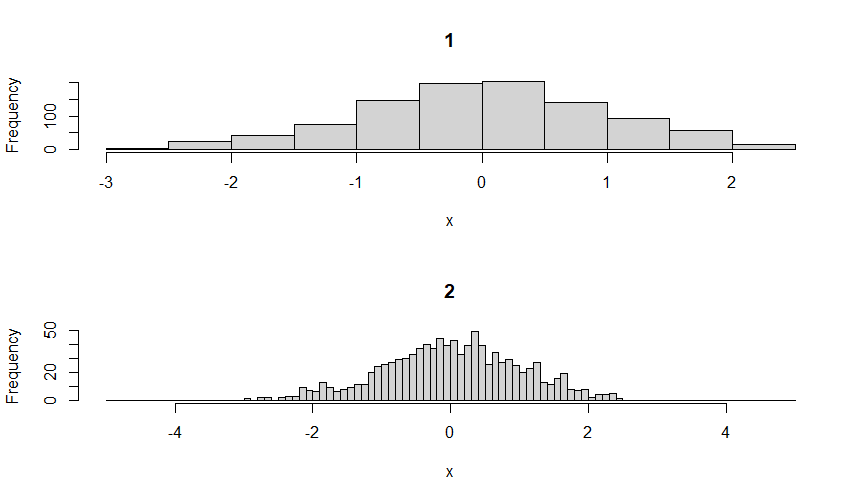 # Definindo os intervalos
x = rnorm(1000) 
par(mfrow=c(2,1))
hist(x,main=1)
hist(x,breaks=seq(-5,5,.1),main=2)


x=rchisq(1000,10); hist(x)

hist(x,                         #histograma de x
main="Histograma Qui-quadrado",#título
xlab="Valores",                 #texto do eixo das abscissas
ylab="Prob",                    #texto do eixo das ordenadas
br=c(c(0,5),c(5,15),5*3:7),     #int das classes
xlim=c(0,30),                   #limites do eixo de x
ylim=c(0,0.1),                  #limites do eixo y
col="lightblue",                #cor das colunas
border="white",                 #cor das bordas das colunas
prob=T,                         #mostrar probabilidades.
right=T,                        #int fechados à direita
adj=0,                          #alinhamento dos textos
col.axis="red")                 #cor do texto nos eixos
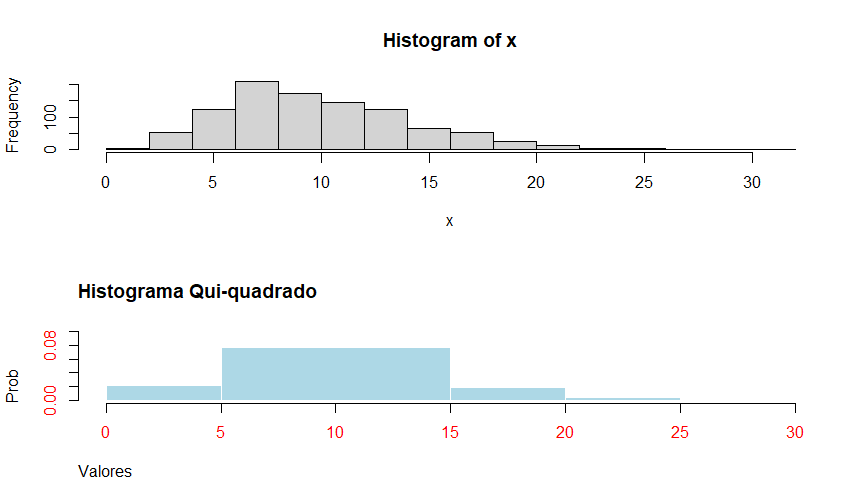